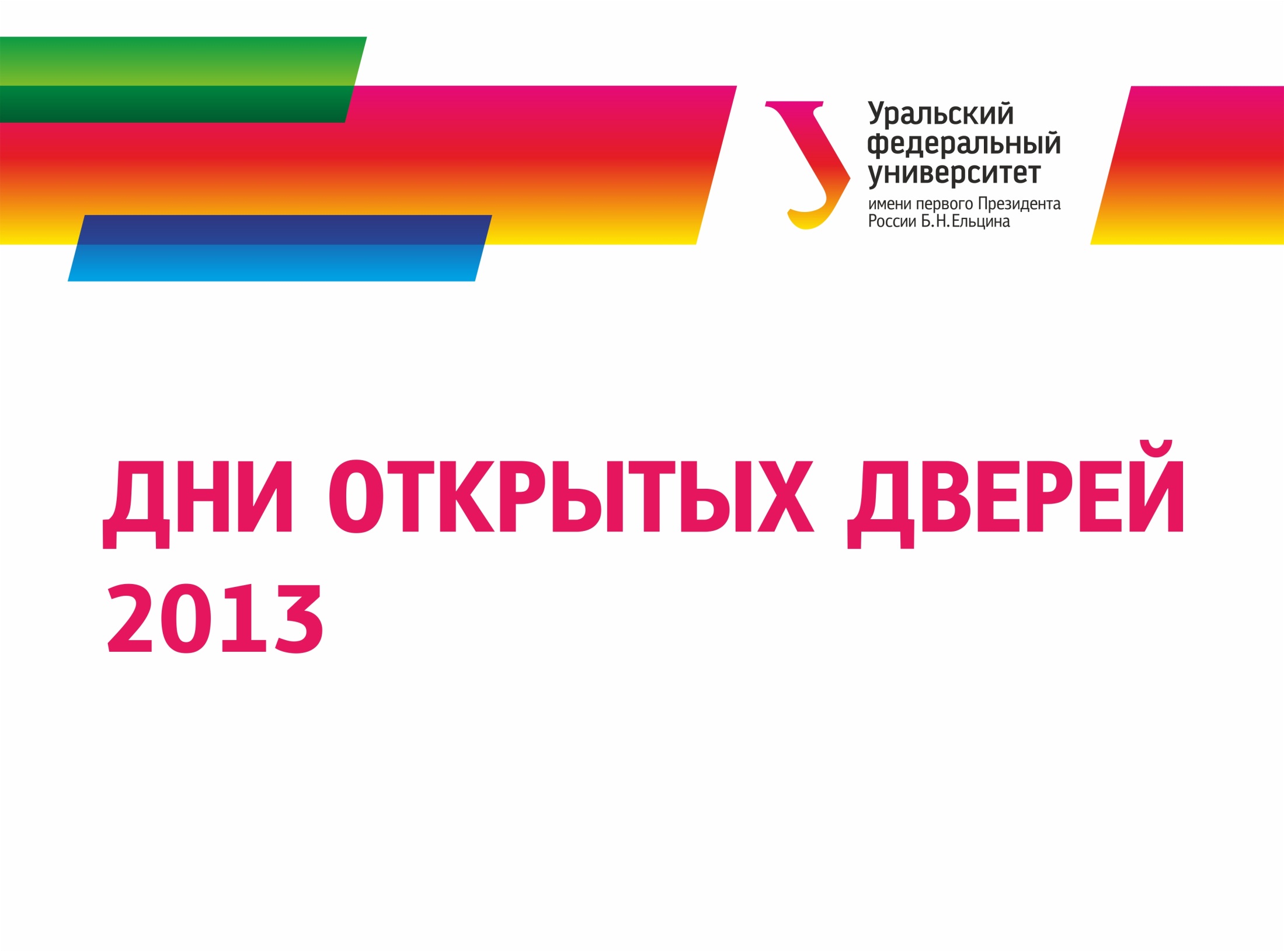 О готовности университета 
к приемной кампании 2015 года
Докладчик      
Проректор по учебной работе С.Т. Князев
Готовность к приемной кампании 2015 года
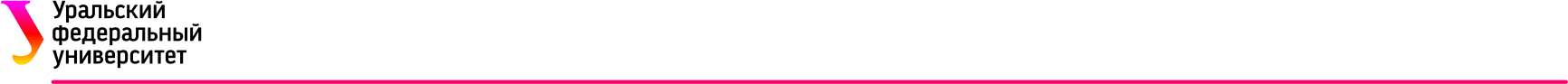 Приемная кампания
В организации проведения приемной кампании принимают участие:
Институты УрФУ
Центр нового приема
Службы проректора по учебной работе
Службы проректора по экономике и стратегическому развитию
Службы проректора по общим вопросам
Службы проректора по информационной политике
Службы проректора по международным связям
Союз студентов УрФУ
Создан Штаб УрФУ по координации приема 2015
Готовность к приемной кампании 2015 года
План приема на 1 курс в 2015году
За счет федерального бюджета
Приказ № 246/03 от 31.03.2015      
6603
2014 год   - 6064
2013 год   - 5852
С возмещением затрат на обучение
Приказ № 276/03 от  08.04.2015                           5998
2014 год   - 7574
2013 год   - 6252
3
Готовность к приемной кампании 2015 года
Динамика КЦП
Направления с наибольшими КЦП 
в 2015
4
Готовность к приемной кампании 2015 года
Динамика целевого приема
Направления с наибольшими количеством заявок 
в 2015
5
Готовность к приемной кампании 2015 года
Прием иностранных обучающихся  (с учетом стран СНГ) в 2015 году
План приема иностранных обучающихся

Приказ № 277/03 от 08.04.2015      1092 
2014 год   - 602
2013 год   - 499
6
Готовность к приемной кампании 2015 года
Приказами ректора:
Сформированы отборочные комиссии институтов и филиалов УрФУ
Сформированы предметные экзаменационные комиссии
Определены  места размещения отборочных комиссий институтов
Создан единый центр приема документов на площадке ул. Мира, 19 , ауд ГУК-100
Создана рабочая группа по организации и проведению вступительных испытаний в форме компьютерного тестирования
Определена стоимость обучения по направлениям и специальностям ВО
Создан Штаб УрФУ по координации приема 2015
7
Готовность к приемной кампании 2015 года
Информирование поступающих
Утверждены и размещены на официальном сайте университета:
Правила приема граждан на образовательные программы бакалавриата, специалитета и магистратуры ( с изменениями)
Правила приема граждан на образовательные программы среднего профессионального образования
Контрольные цифры приема на 1-ый курс
Перечень образовательных программ ВО и ПО, на которые организуется прием в 2015, с указанием набора вступительных испытаний по каждому направлению (специальности)
Иная информация в соответствии с «Порядком приема», утвержденным приказом Минобрнауки России № 839 от 28.07.2014
Разработаны правила приема для лиц постоянно проживающих в Крыму
8
Готовность к приемной кампании 2015 года
Разработаны и переданы соответствующим службам университета
Техническое задание на изменения в модуле «Абитуриент» ЕИСУ (проводится настройка модуля)
Техническое задание на визуализацию объектов, задействованных в приемной кампании и навигацию для абитуриентов
Техническое задание на укомплектование единого центра приема документов компьютерной техникой и периферийным оборудованием
Заявка на обеспечение приемной кампании мебелью и канцелярскими принадлежностями
В целях исполнения  постановления правительства    РФ «Об утверждении требований к защите персональных данных при их обработке в информационных системах» службами университета проводятся работы по аттестации модуля «Абитуриент» и переходу на новую схему подключения защищенного канала передачи данных в ФИС ГИА и приема
9
Готовность к приемной кампании 2015 года
Работа с персоналом, привлекаемым к участию в приемной кампании
Проведены (проводятся):
Семинар по организации приема с ответственными секретарями отборочных комиссий институтов и филиалов
Учеба операторов центра приема документов -  80 чел.
Учеба экспертов центра приема документов – 33 чел.
10
Ход приемной кампании 2015 года
Основные этапы приемной кампании
Размещение отборочных комиссий институтов
- 17-18 июня 2015 года
Начало приема документов
Конкурсный отбор
Зачисление
Окончание приема
- 30 декабря 2015 года
11
Готовность к приемной кампании 2015 года
Проект решения
Одобрить и считать достаточным весь комплекс организационных мероприятий проведенный в рамках подготовки к приемной кампании 2015 г.
Службам университета, задействованным в подготовке приемной кампании,  интенсифицировать работу на заключительном этапе подготовки
12
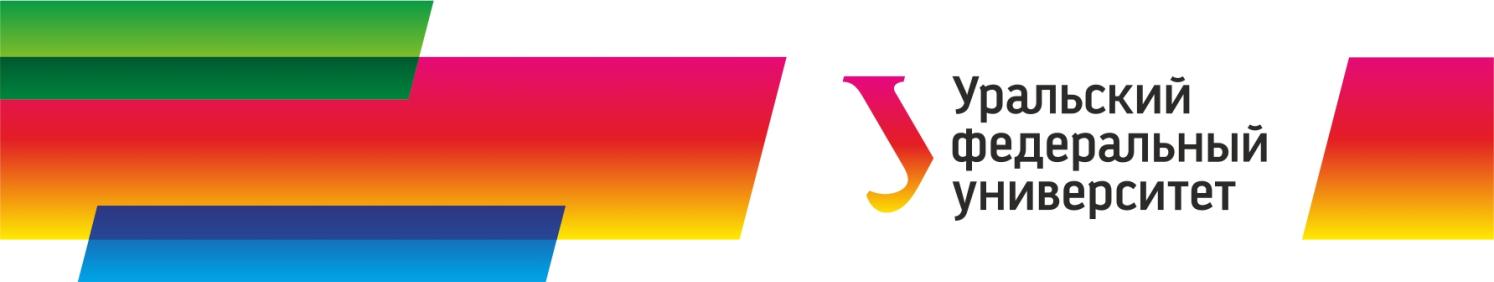 СПАСИБО ЗА ВНИМАНИЕ!